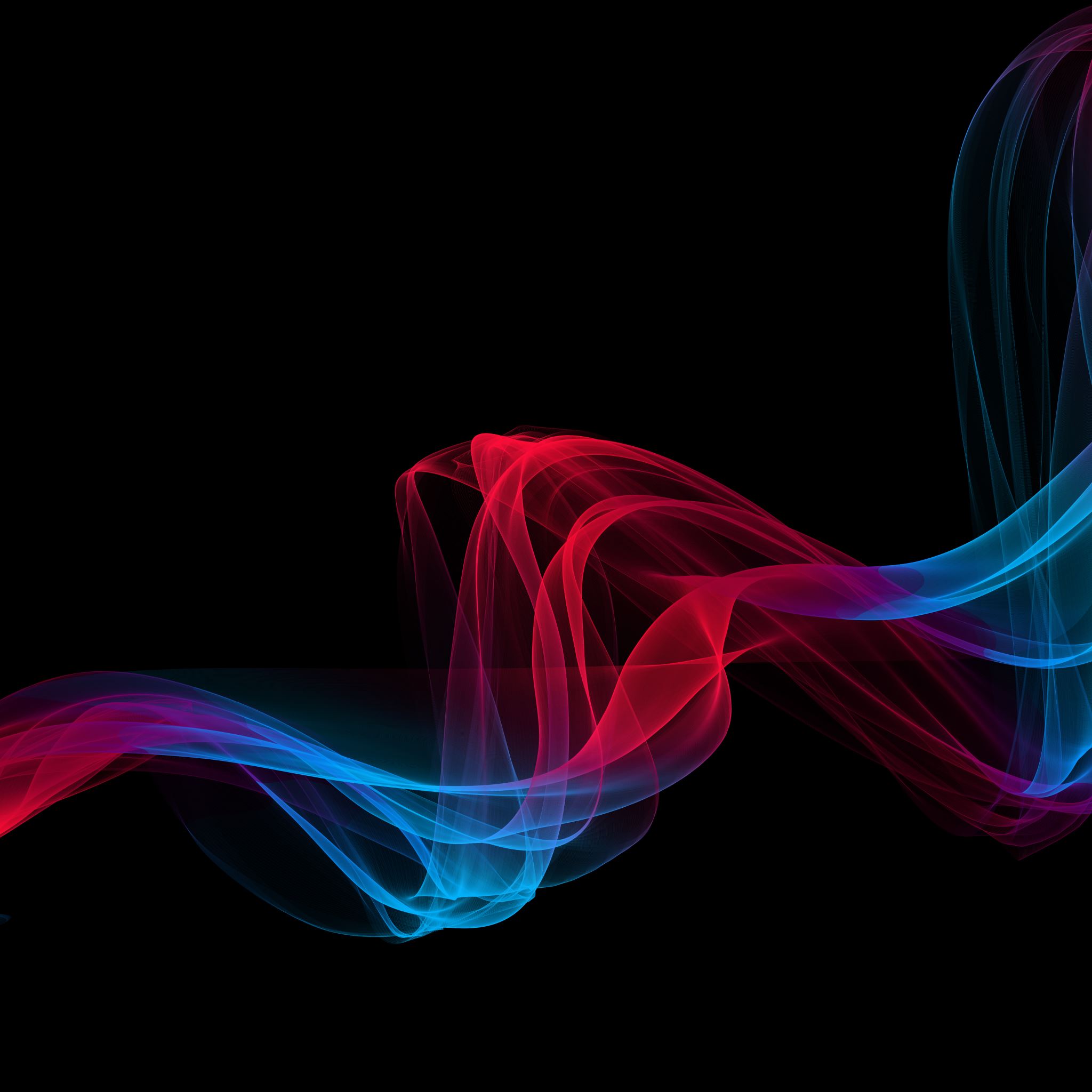 Ponavljanje
Grčko–rimska religija
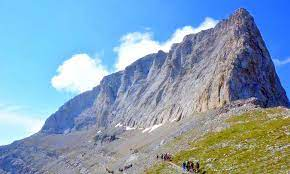 Olimpski bogovi
Vesta 
Cerera
Neptun
Vulkan
Apolon
Dijana
Merkur
Jupiter
Junona
Minerva
= kapitolijska trijada
Mars
Venera
Ponekad na Olimpu, ponekad ne
Had / Ork / Pluton
Dioniz / Bakho / Liber

Saturn
Jan
Najvažnije svetkovine
Jupiter
Ludi Romani, 4.-19.IX.
Ludi plebei, 4.-17.XI., Vinalia, 23.IV. i 19.VIII. < od Libera
Feriae Latinae (pomične, u proljeće)
ide
Junona
Matronalia, 1.III., Nonae Caprotinae, 7.VII.
kalende
Mars
Equirria (27.II., 14.III), Ludi Martiales (1.VIII.), Equus october (15.X.), Armilustrium (19.III)
Venera
Veneralia, 1.IV.
Minerva 
Quinquatrus, 19.III. (Q. minores, 13.VI.), Tubilustrium, 23.III.
Cerera
Ludi Ceriales / Cerealia, 12.-19.IV.
Eleuzinski misteriji – grčki, zajedno s Perzefonom i Dionizom (Libera i Liber)
Merkur
Mercuralia, 15.V.
Vesta
Vestalia, 9.-15.VI.
Vulkan
Tubilustrium, 23.V., Volcanalia, 23.VIII.
Apolon
Ludi Apollinares, 6.-13.VII.
Dijana
Nemoralia / Natalis Dianae, 13.VIII.
Neptun
Neptunalia, 23.VII.
Bakho
Liberalia – Liber, 17.III.
Bacchanalia – grčke i dugo zabranjivane
Saturn
Saturnalia, 17.-23.XII.
Jan 
Agonalia, 21.V., 11.XII., 9.I.
Važne svetkovine manjih/zapostavljenih božanstava
Lupercalia – Faun i Junona Sospita/Lucina, 15.II
Ludi Megalenses/Megalesia – Kibela, 4.-10.IV.
Parilia – Pales, 21.IV., rođendan Rima 
Lemuria – Lari, 9.,11. i 13.V.
Parentalia – Mani, 13.-21.II.